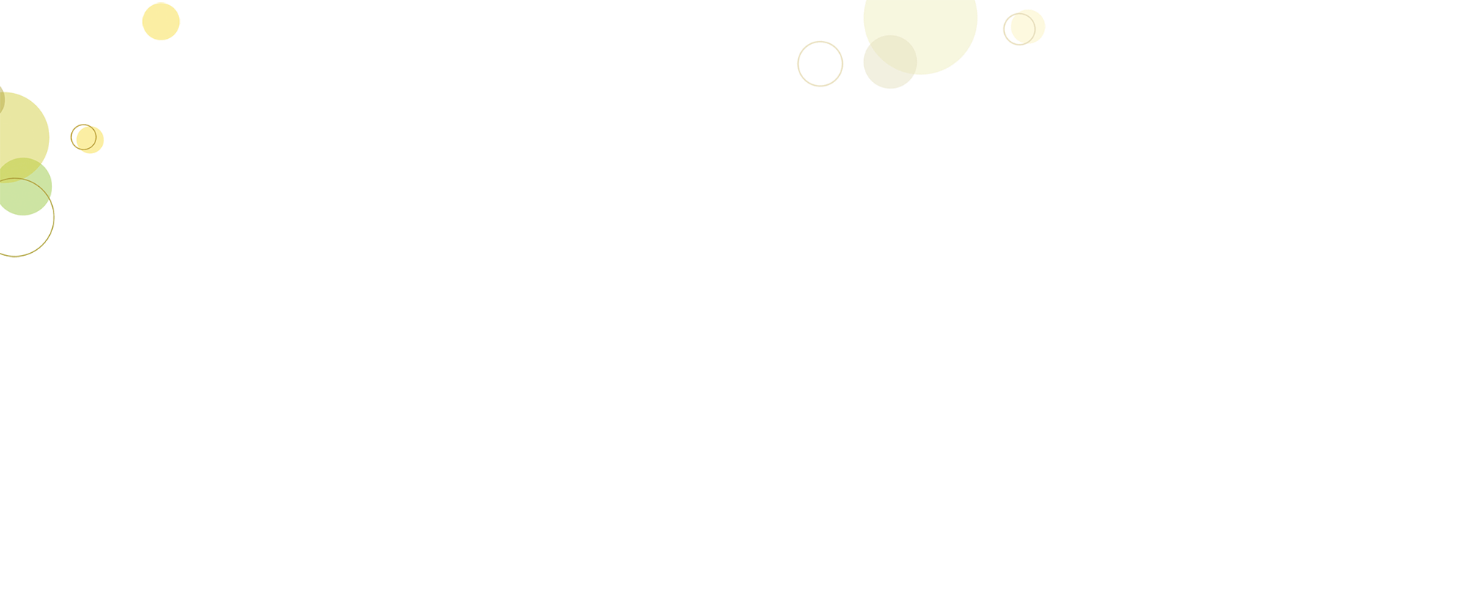 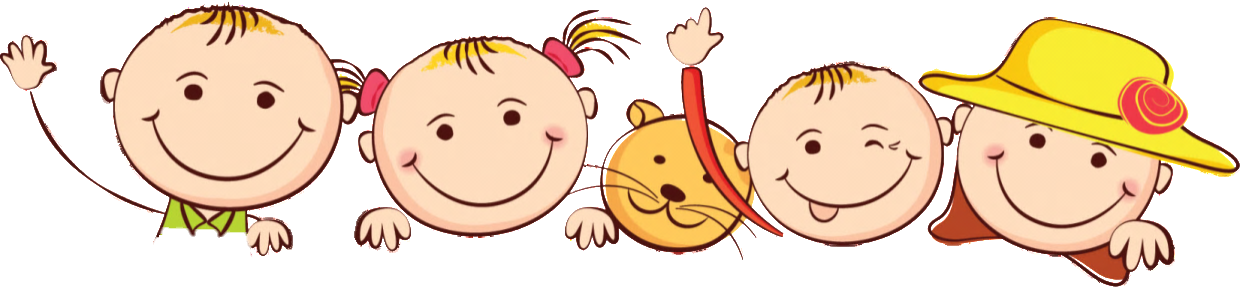 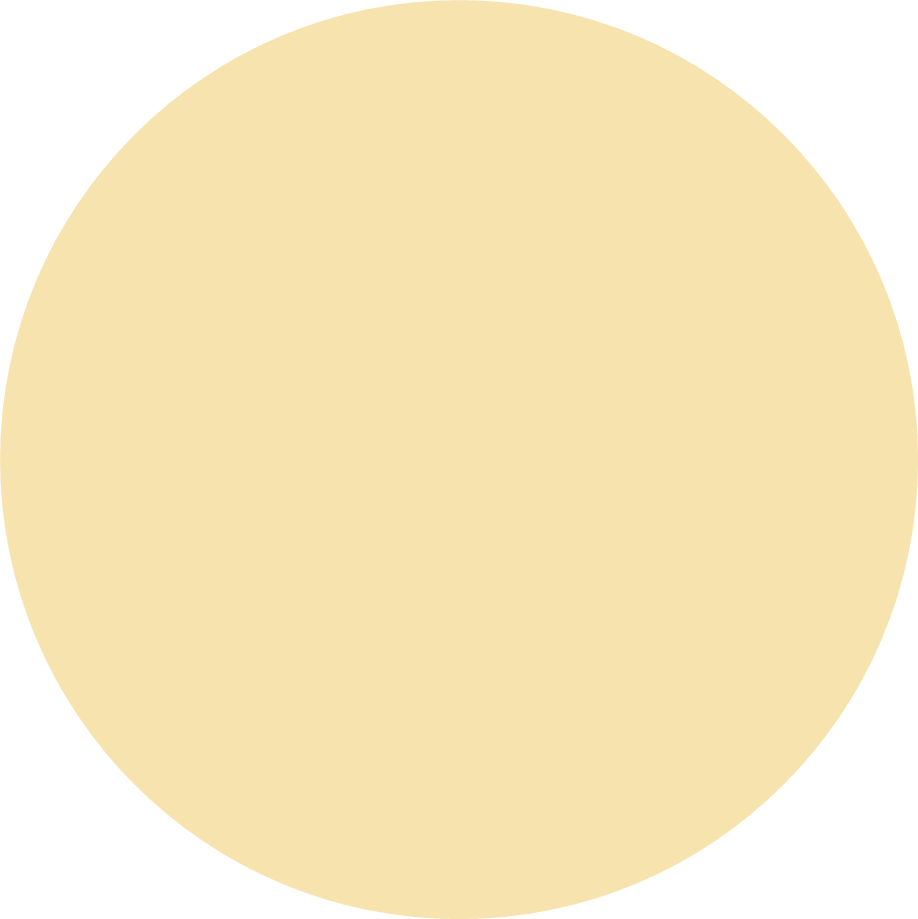 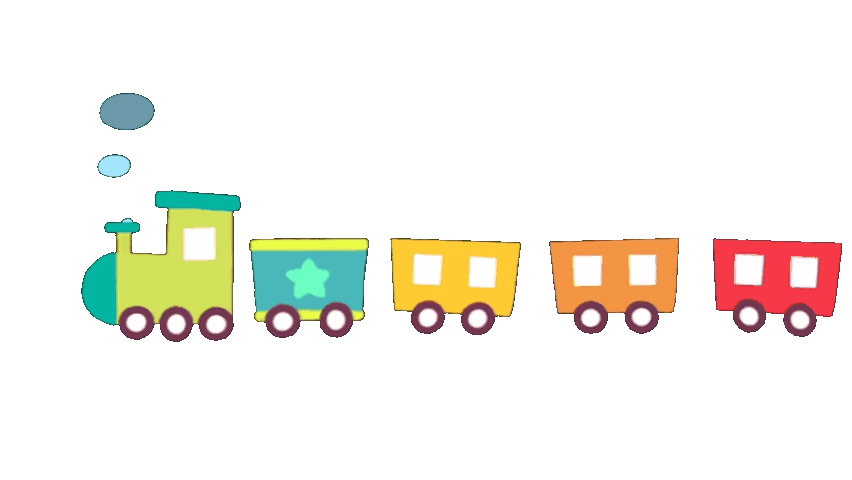 Môn Toán
KHỞI ĐỘNG
Thu hoạch trứng gà
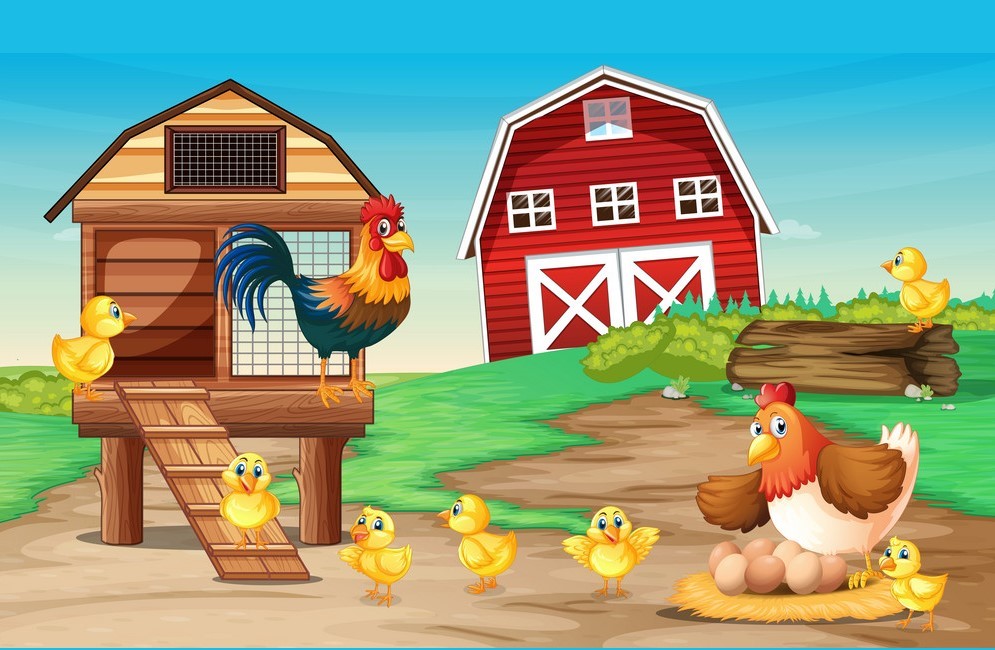 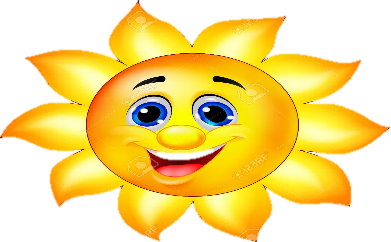 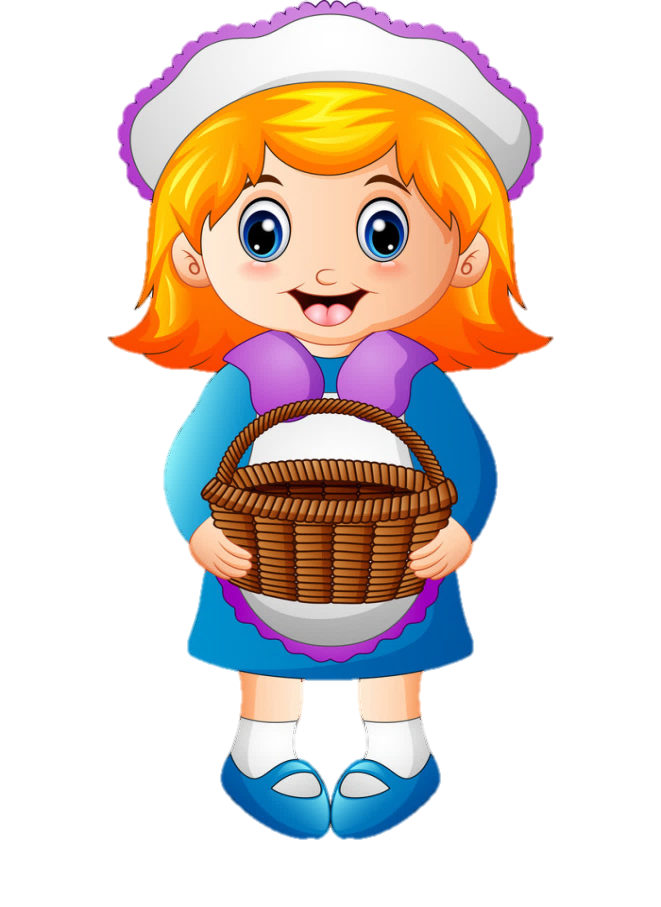 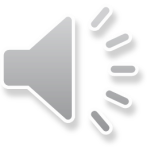 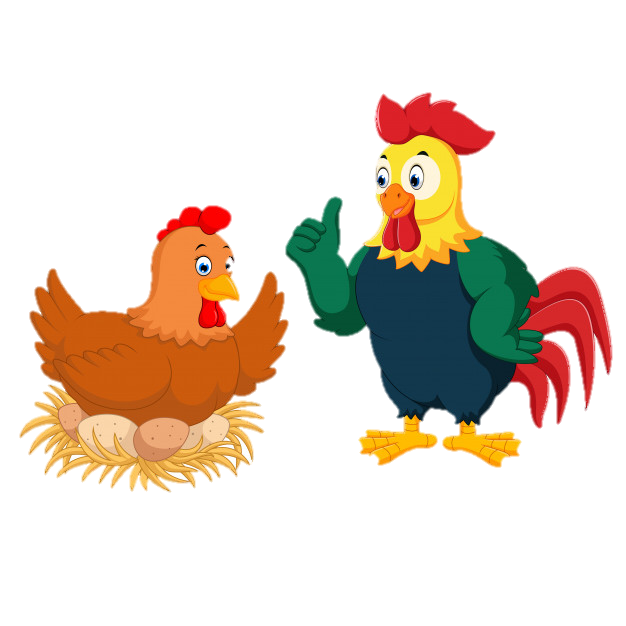 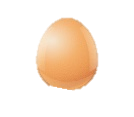 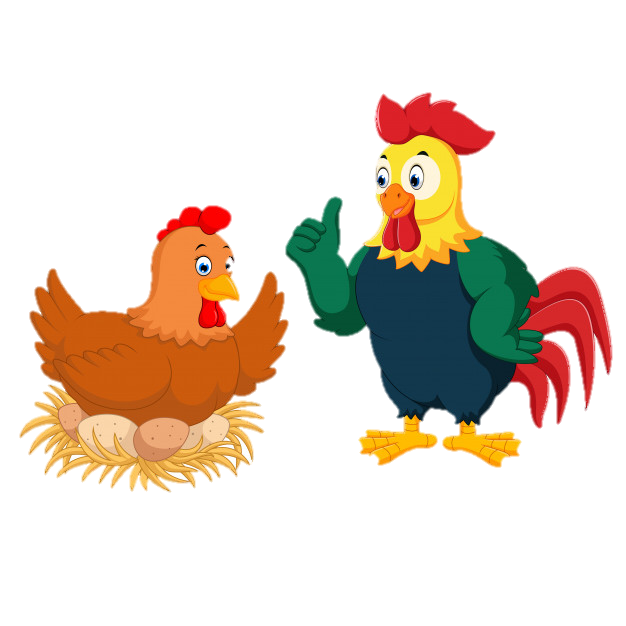 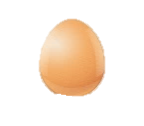 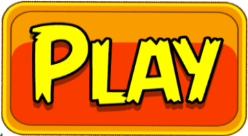 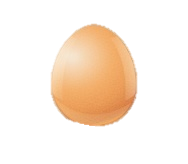 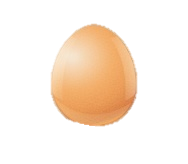 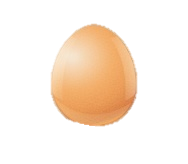 [Speaker Notes: Bài giảng thiết kế bởi: Hương Thảo - tranthao121006@gmail.com]
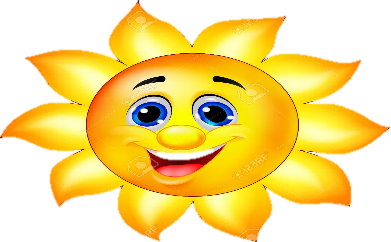 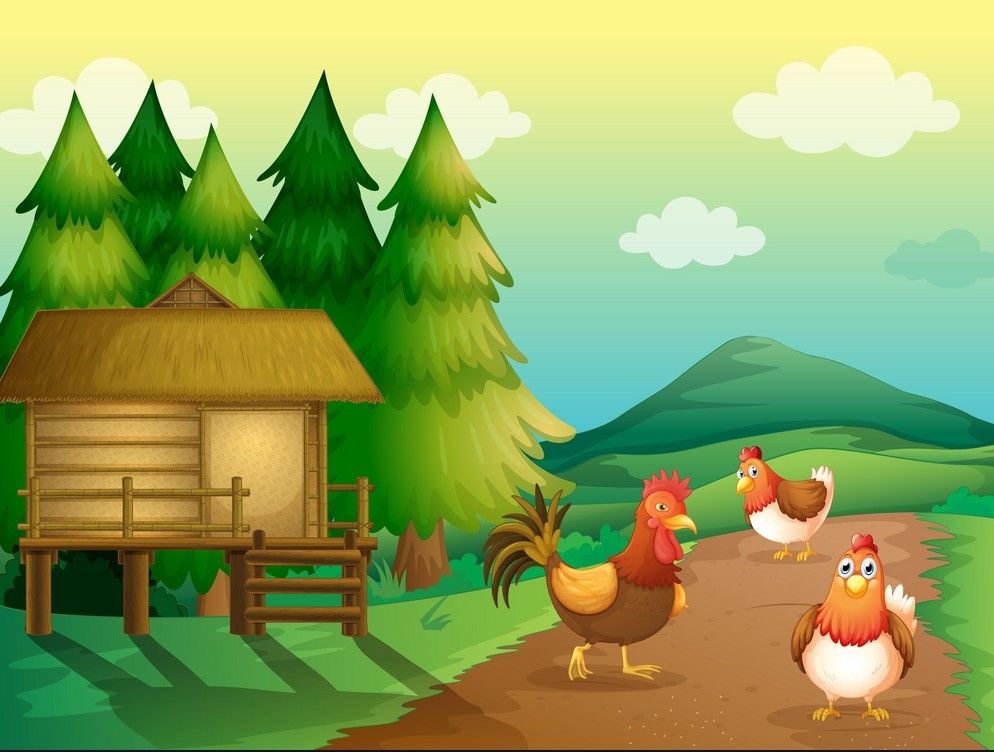 Xin chào các bạn, mình là Mai. Hôm nay mẹ mình đi vắng, mình phải ở nhà giúp mẹ thu hoạch trứng gà. Các bạn hãy giúp mình thu hoạch xong trước khi mẹ về nhé bằng cách trả lời đúng những câu hỏi trong mỗi quả trứng.
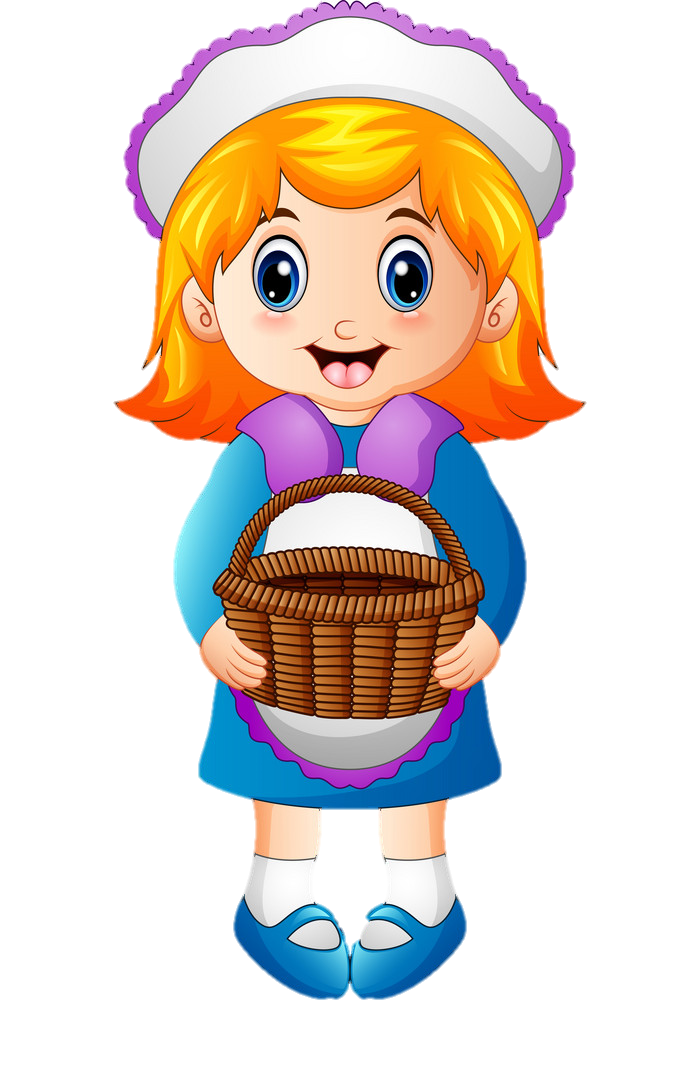 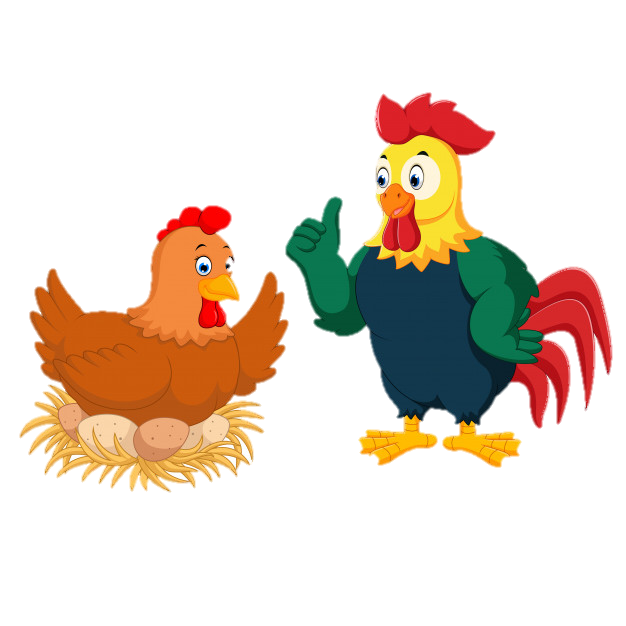 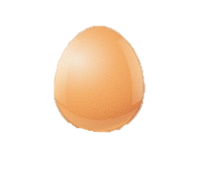 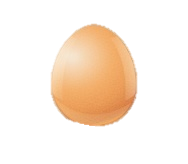 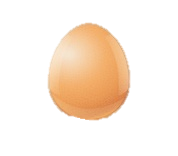 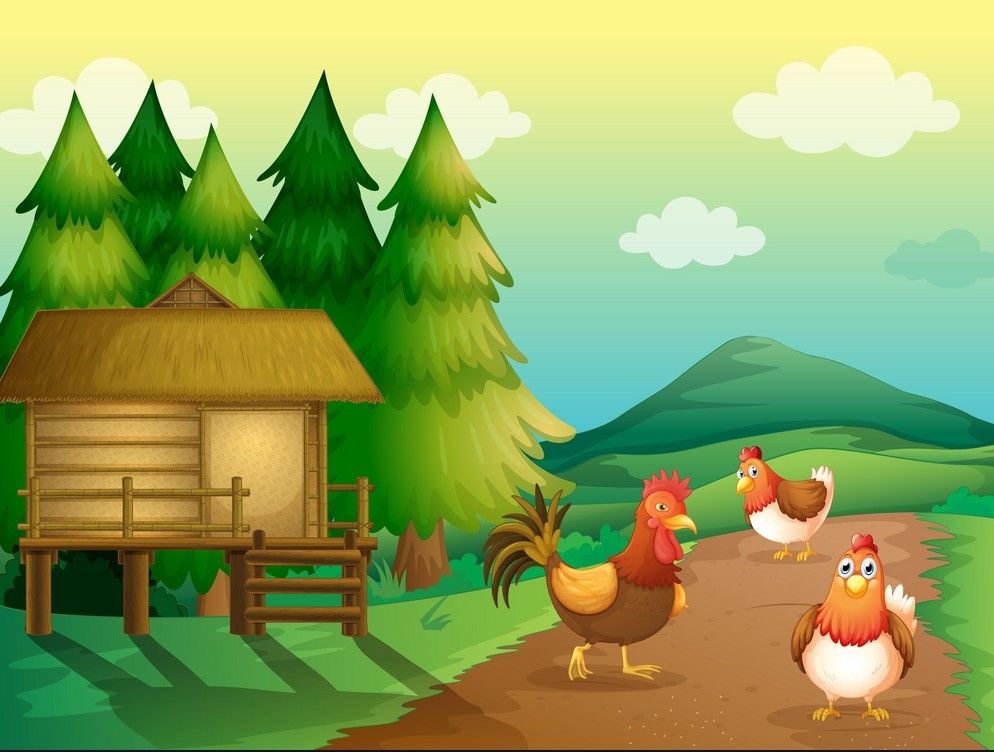 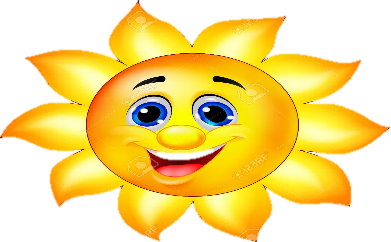 8 + 6 = ?
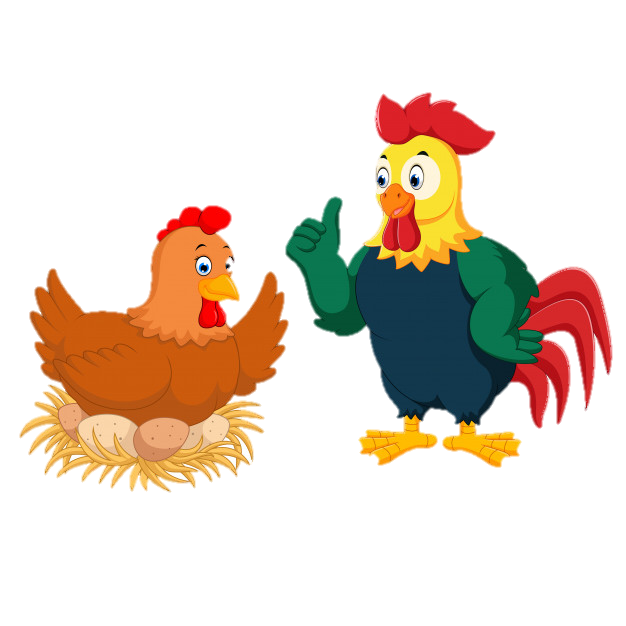 14
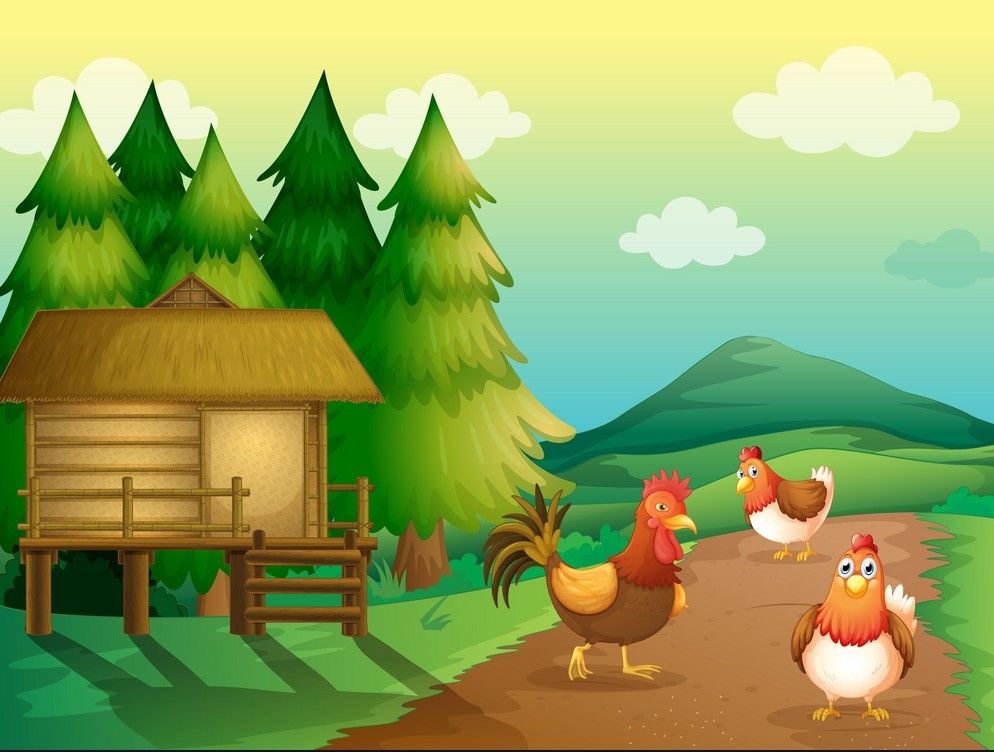 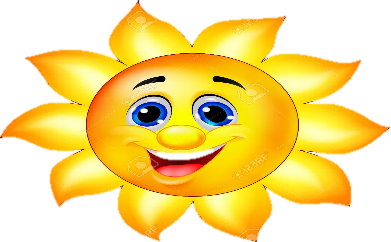 26 + 13 = ?
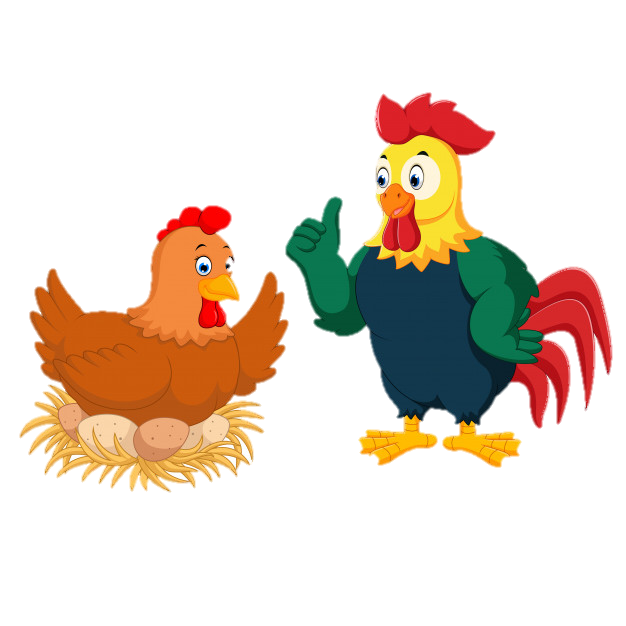 39
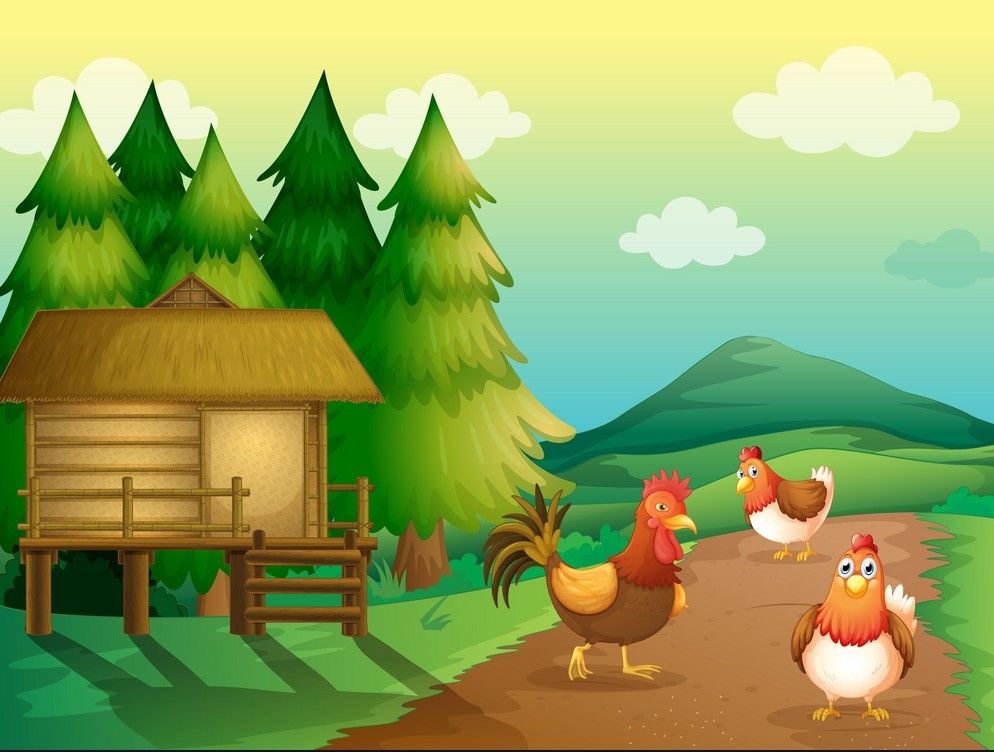 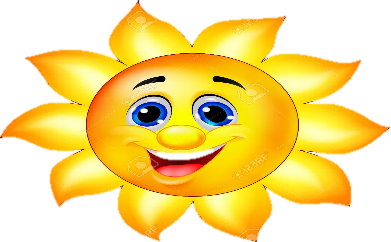 ??
45
22
+
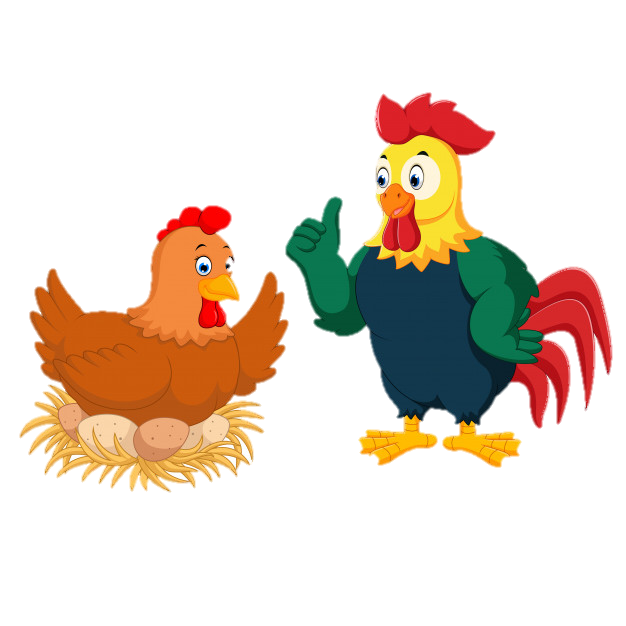 45
22
67
+
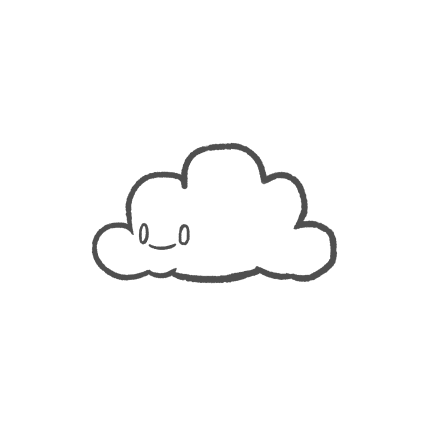 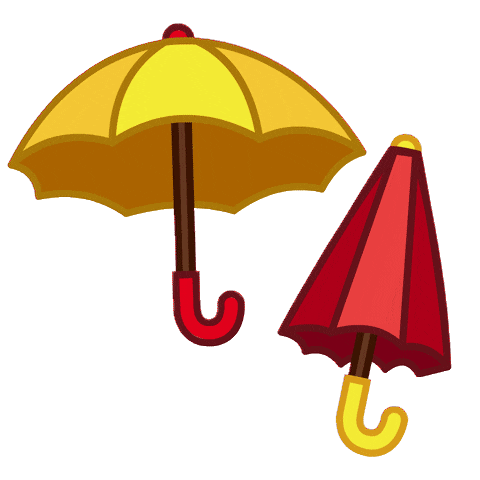 Phép cộng (có nhớ) trong phạm vi 100
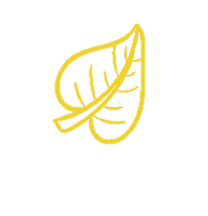 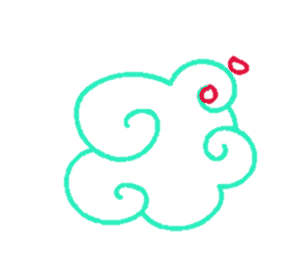 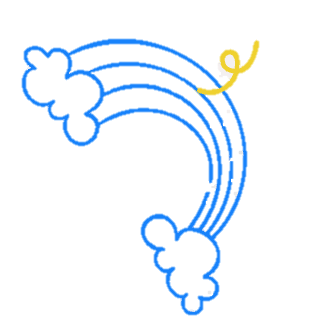 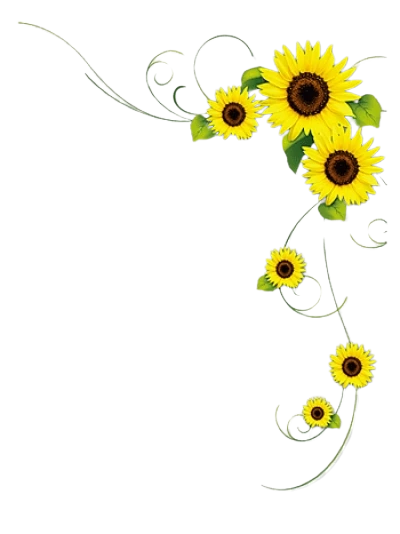 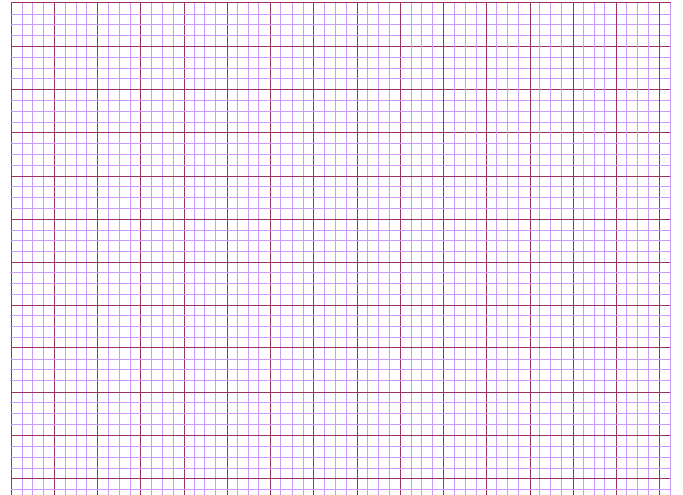 Thứ hai ngày 8 tháng 11 năm 2021
Toán
Phép cộng (có nhớ) trong phạm vi 100 (tiết 1)
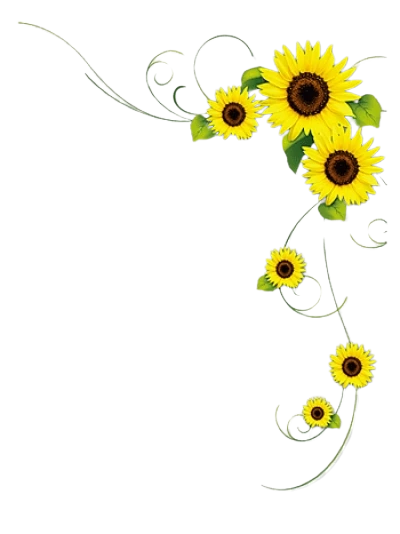 KHÁM PHÁ KIẾN THỨC MỚI
Tháng 2
Tháng 1
25 ngôi sao
37 ngôi sao
Cả hai tháng, tớ có tất cả bao nhiêu ngôi sao?
37 + 25 = ?
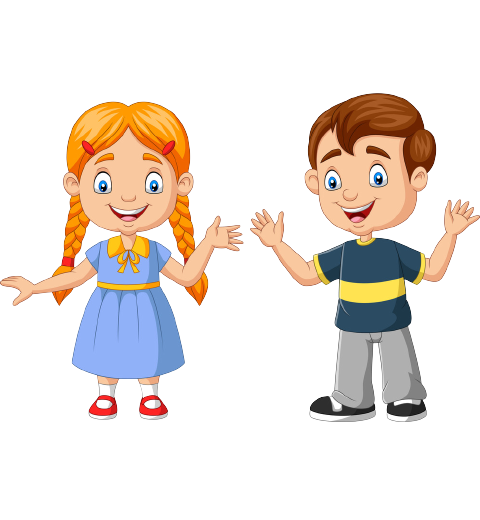 Hướng dẫn tính theo cột dọc:
Hướng dẫn tính theo cột dọc:
Đặt tính:
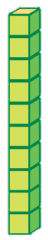 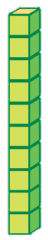 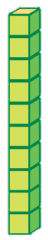 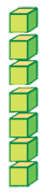 Đơn vị thẳng đơn vị, chục thẳng chục, viết dấu cộng, kẻ gạch ngang thay cho dấu  bằng.
.
2
6
Vậy 37 + 25 = 62
37 + 25 = ?
37 + 25 = 62
Tính:
Từ phải sang trái.
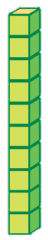 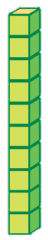 7 cộng 5 bằng 12 
viết 2, nhớ 1
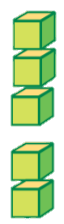 3 cộng 2 bằng 5 
thêm 1 bằng 6, viết 6
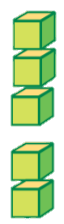 Ví dụ:
Đặt tính:
.
Đơn vị thẳng đơn vị, chục thẳng chục, viết dấu cộng, kẻ gạch ngang thay cho dấu  bằng.
3
8
46 + 37 = ?
Tính:
Từ phải sang trái.
6 cộng 7 bằng 13, viết 3, nhớ 1
4 cộng 3 bằng 7, thêm 1 bằng 8, viết 8
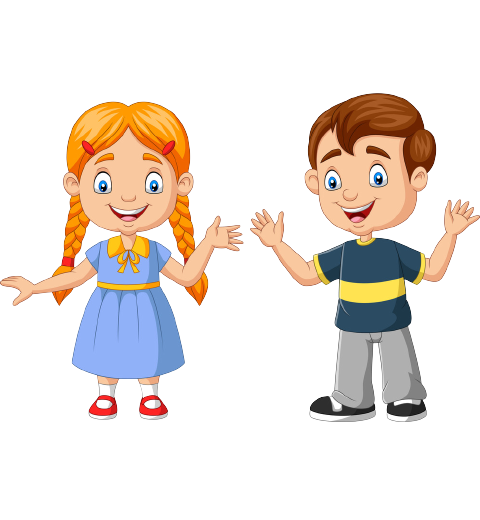 Khi thực hiện phép cộng có nhớ trong phạm vi 100, số nhớ được thêm vào đâu?
Khi thực hiện phép cộng có nhớ trong phạm vi 100, số nhớ được thêm vào kết quả của lượt cộng thứ 2.
LUYỆN TẬP THỰC HÀNH
Tính
1
32
29
15
38
67
17
36
47
+
+
+
+
.
.
.
.
4
8
6
1
8
3
5
3
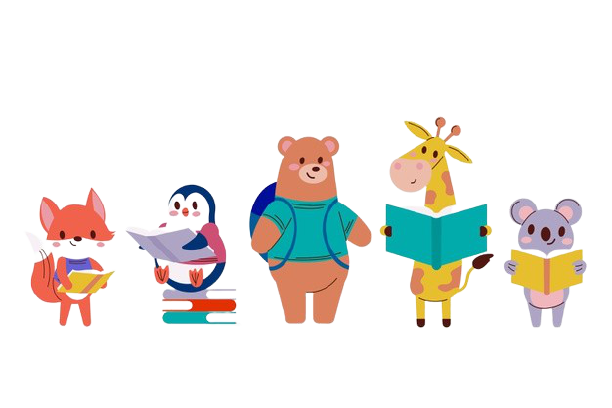 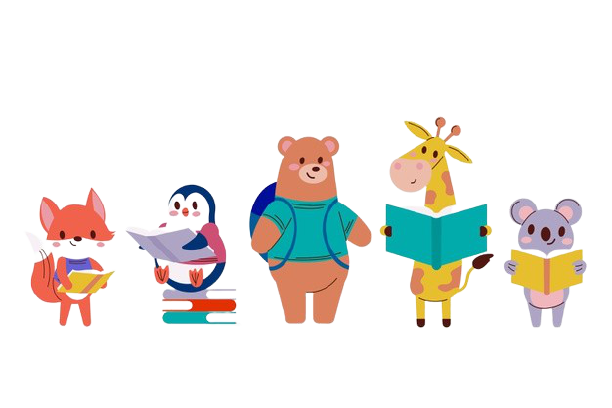 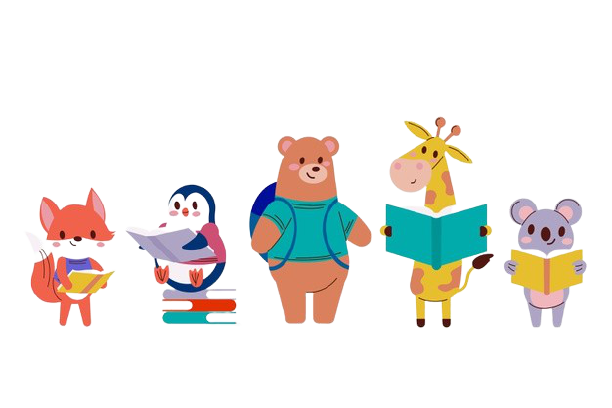 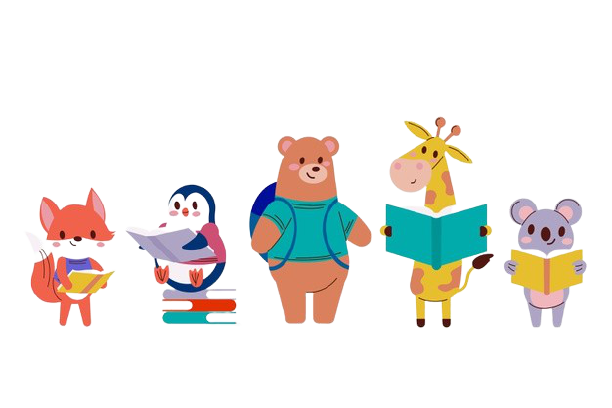 Đặt tính rồi tính:
2
19 + 43
58 + 26
47 + 14
66 + 25
.
.
.
.
2
4
6
8
9
1
1
6
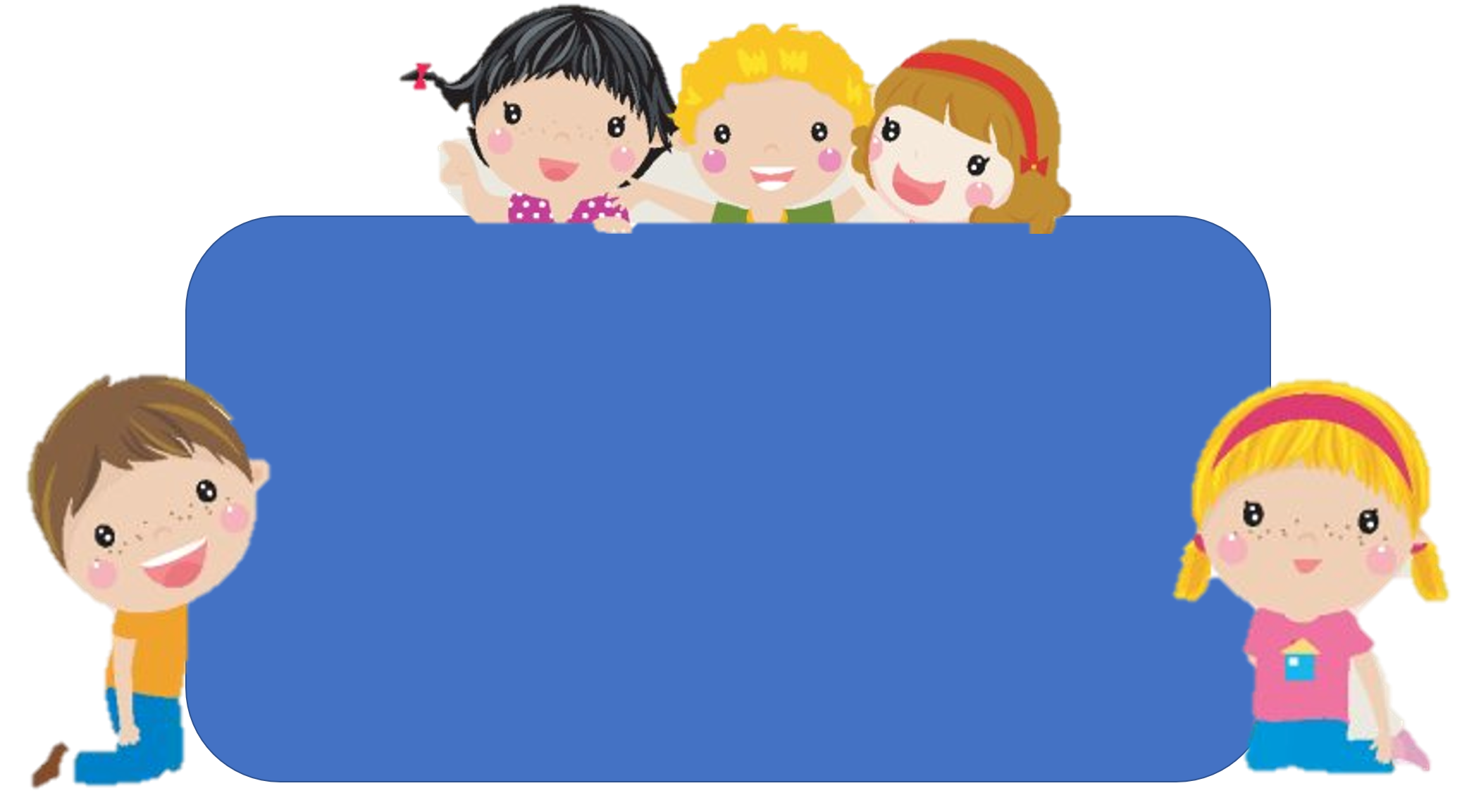 Để có thể làm tốt các bài tập trên em nhắn bạn điều gì?
Bài học hôm nay em biết thêm được điều gì?
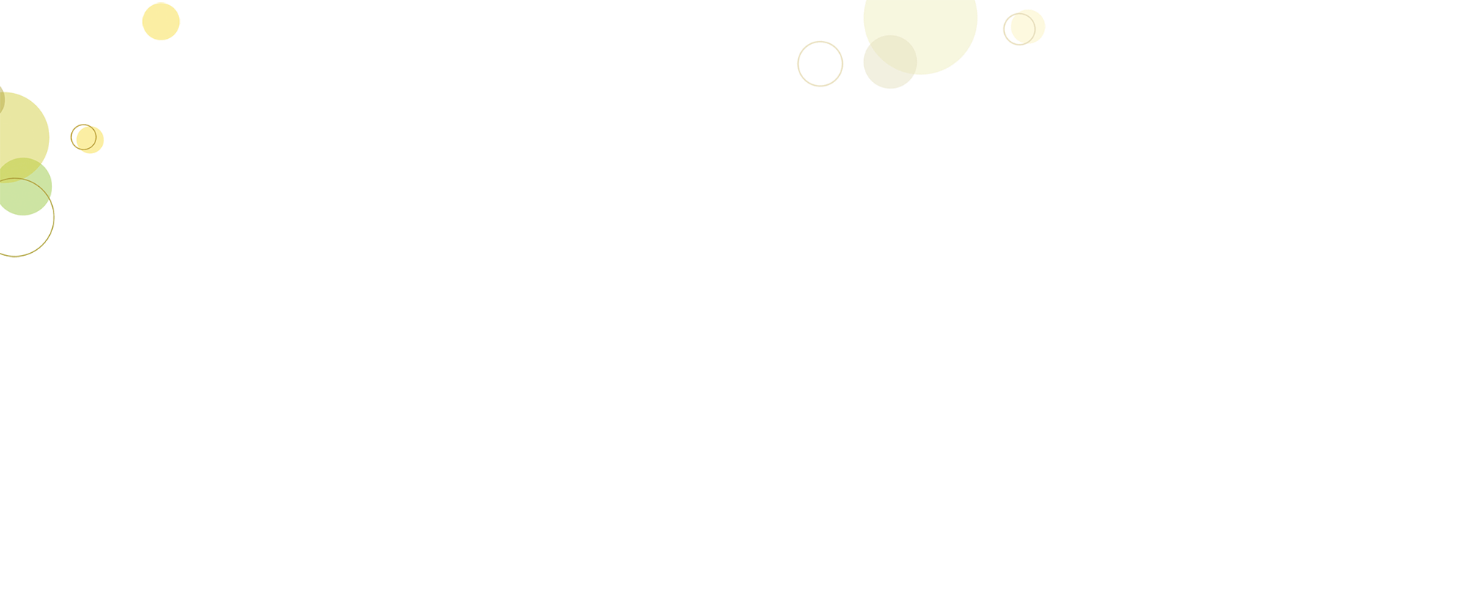 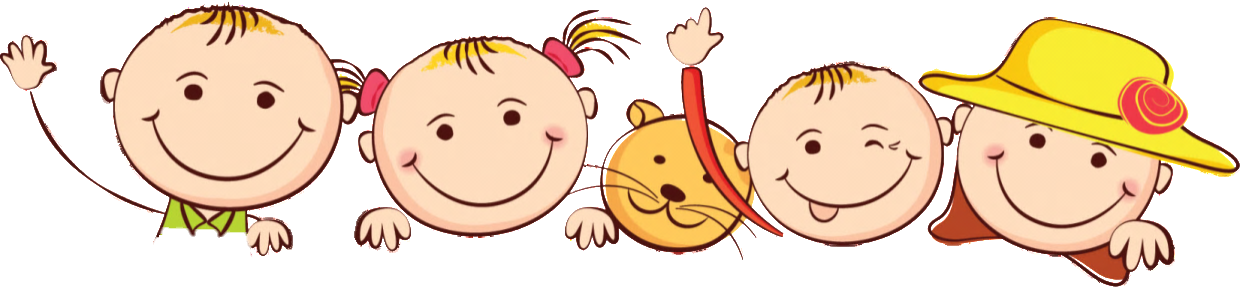 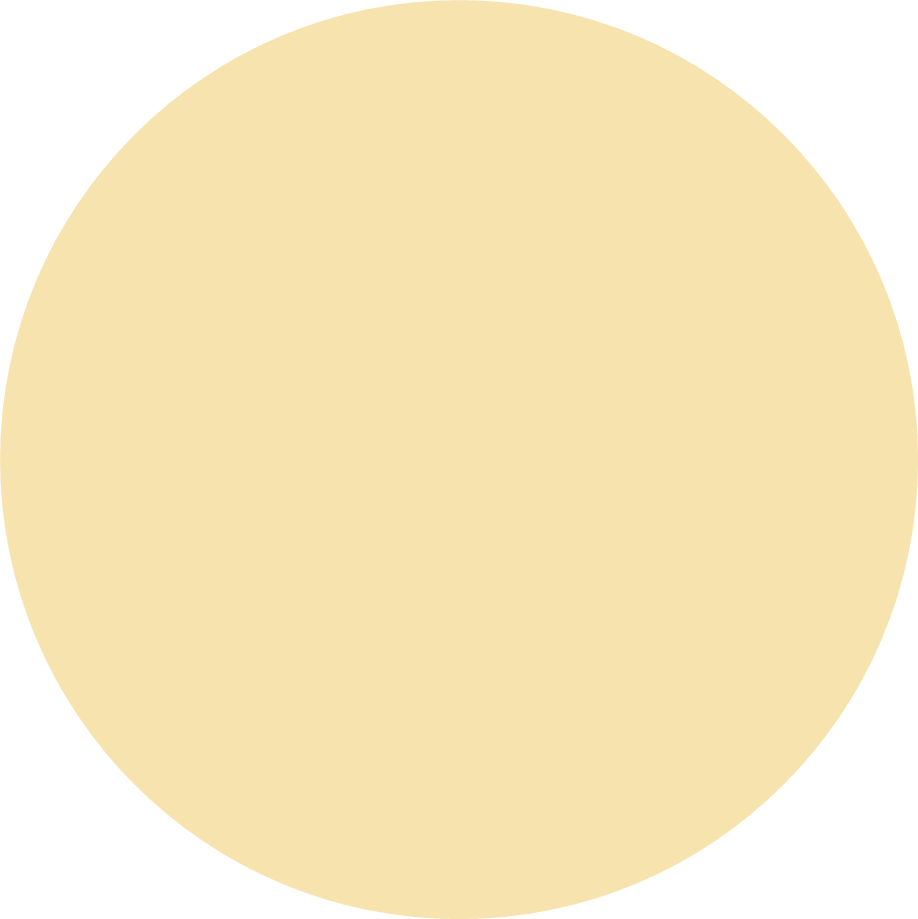 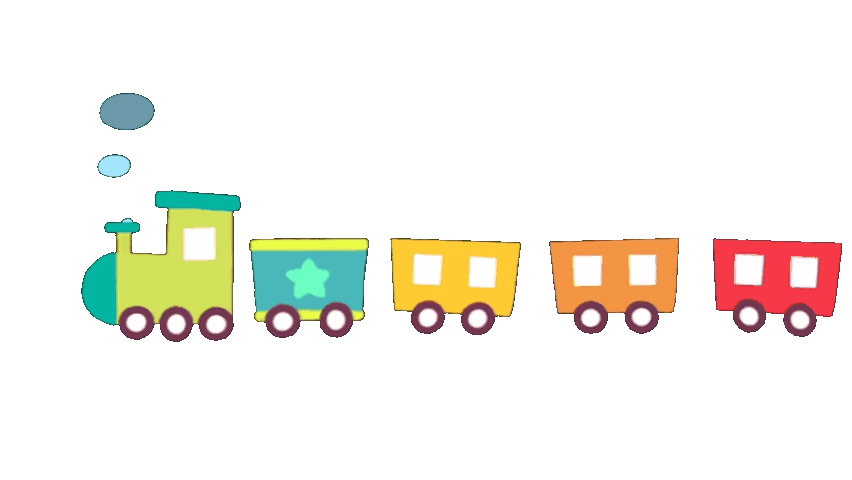 Tạm biệt